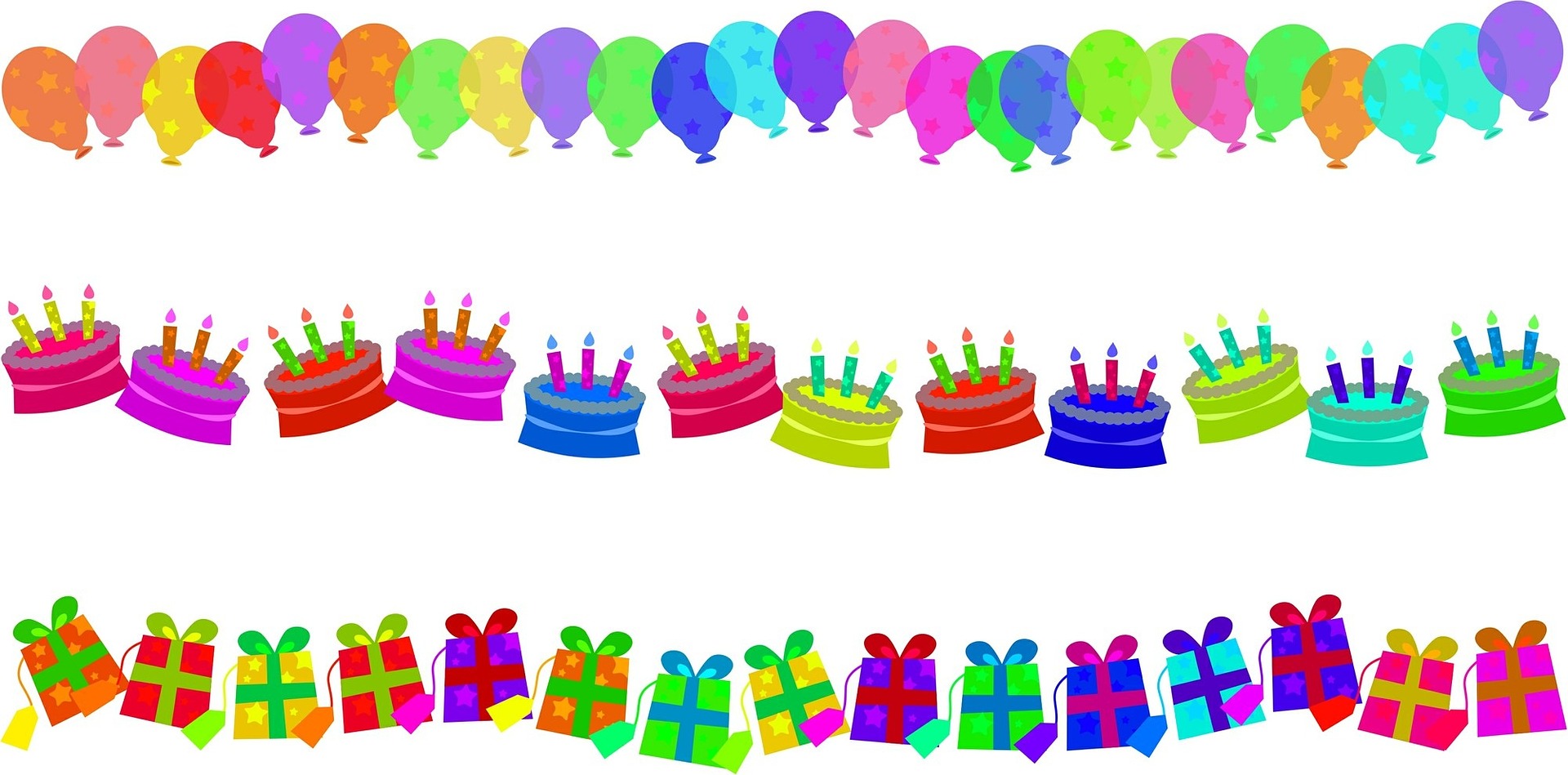 A Story for Lisa: it is Mark’s birthday!
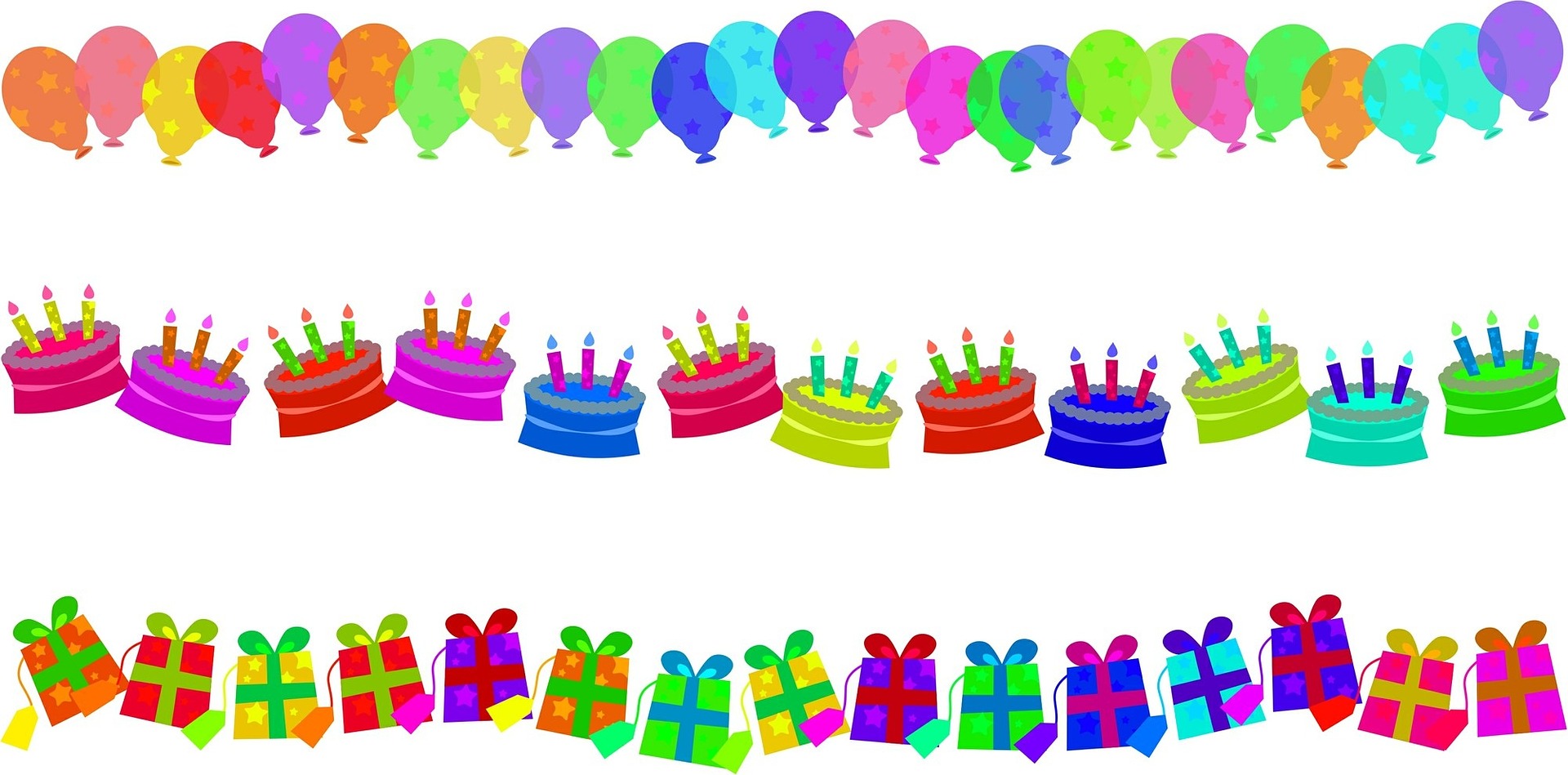 Lisa had a birthday. She turned 3 years old!
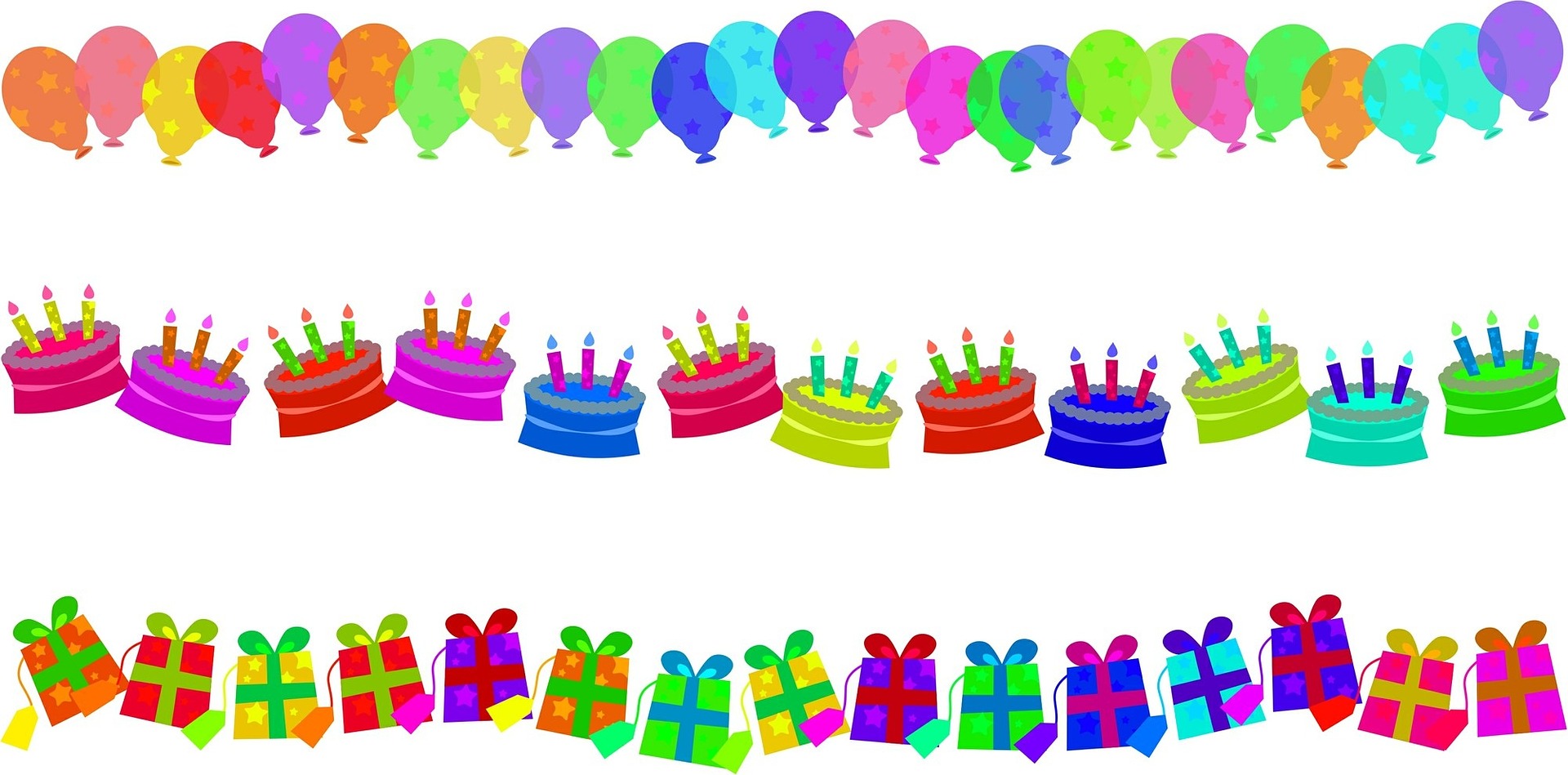 1
Visit bravestoriesforkids.ca for more Brave Tools
Lisa celebrated her birthday with Mommy, Daddy, Gammie, Grandpa, Nana, Grandpa T, Uncle J, Auntie M, Baby C, Auntie, Uncle, Kate and Lucy
Mark is having a birthday. He is turning 5 years old!
2
3
Mommy and Lisa go to Mark’s house and stand outside.
Lisa got lobster PJs from Mark’s house with Daddy.
Mark is celebrating his birthday with his Mom and Dad and with Mommy and Lisa!
4
5
Happy Birthday, Mark!
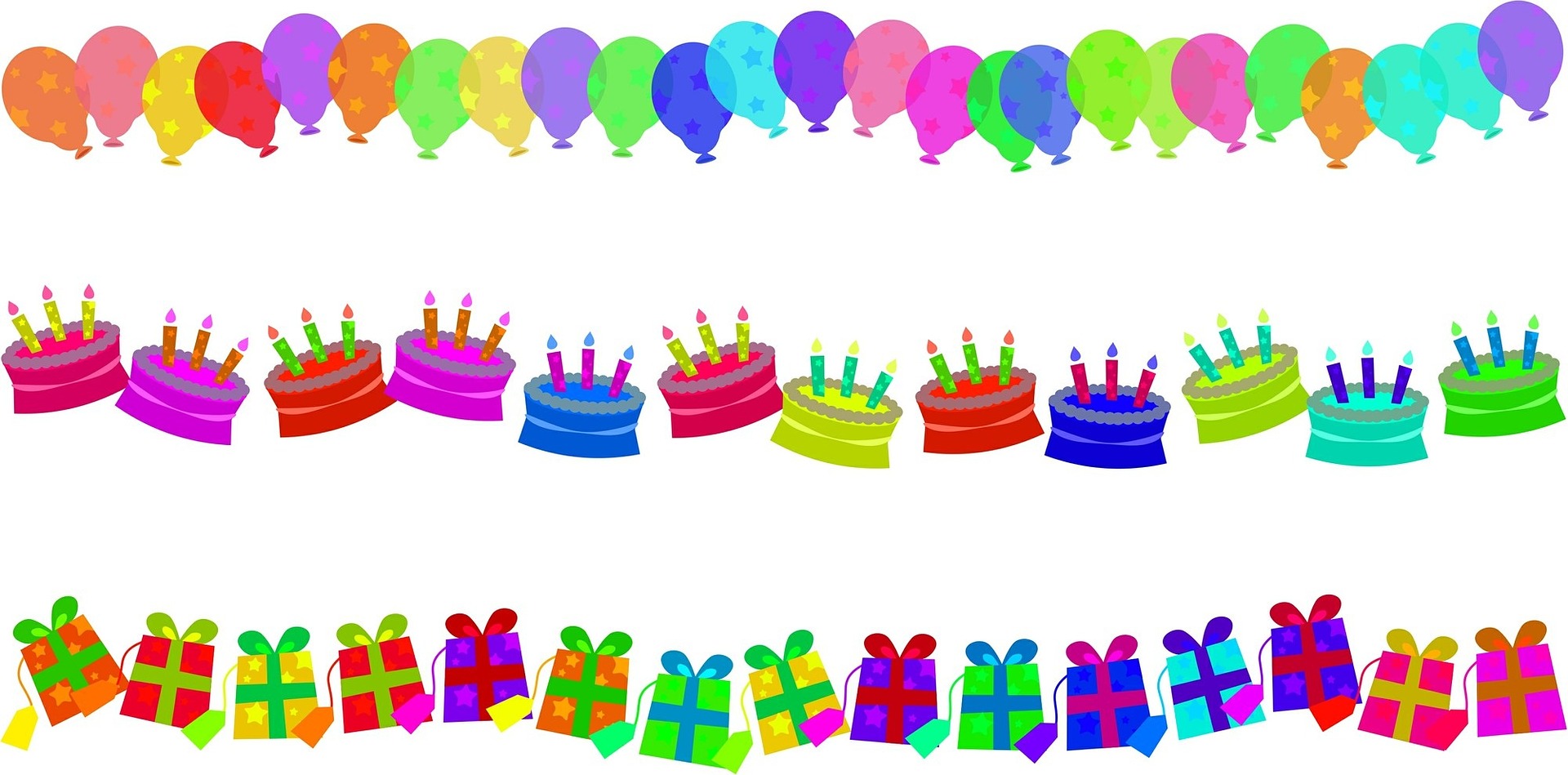 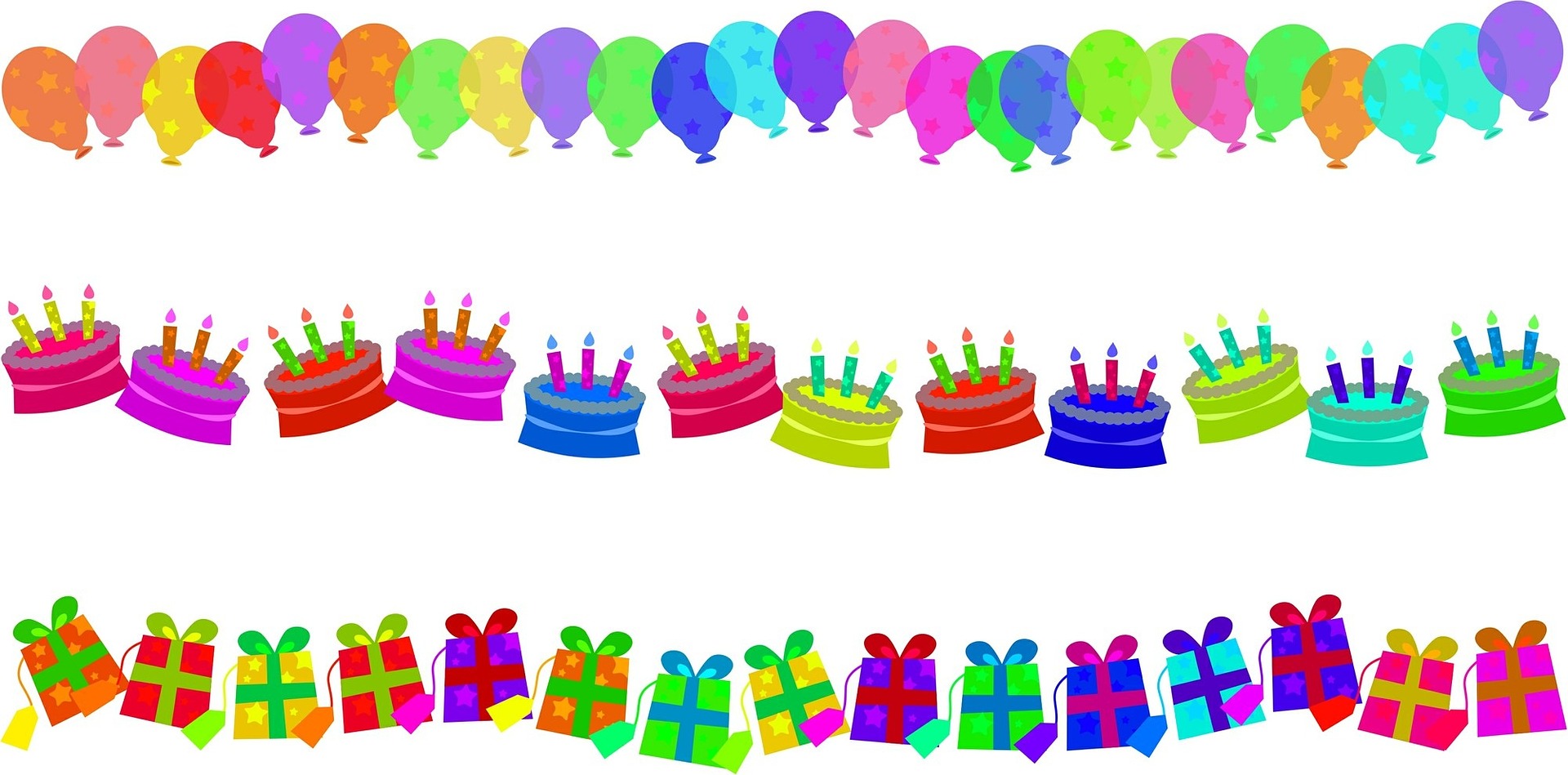 Lisa makes Mark a birthday card and brings him a present.
Lisa is brave and says, “Happy birthday!” to Mark and gives him the gift.
6
7
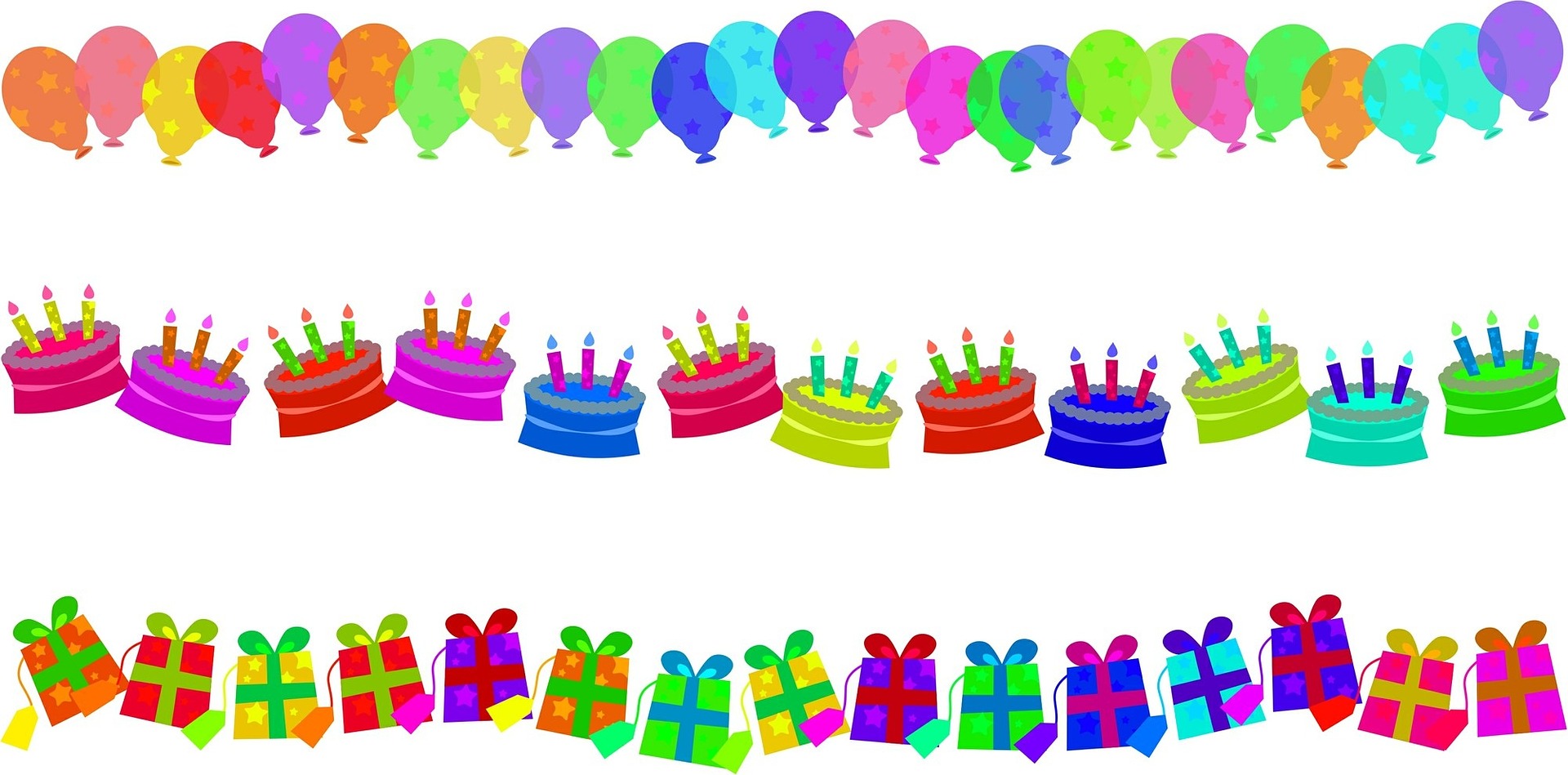 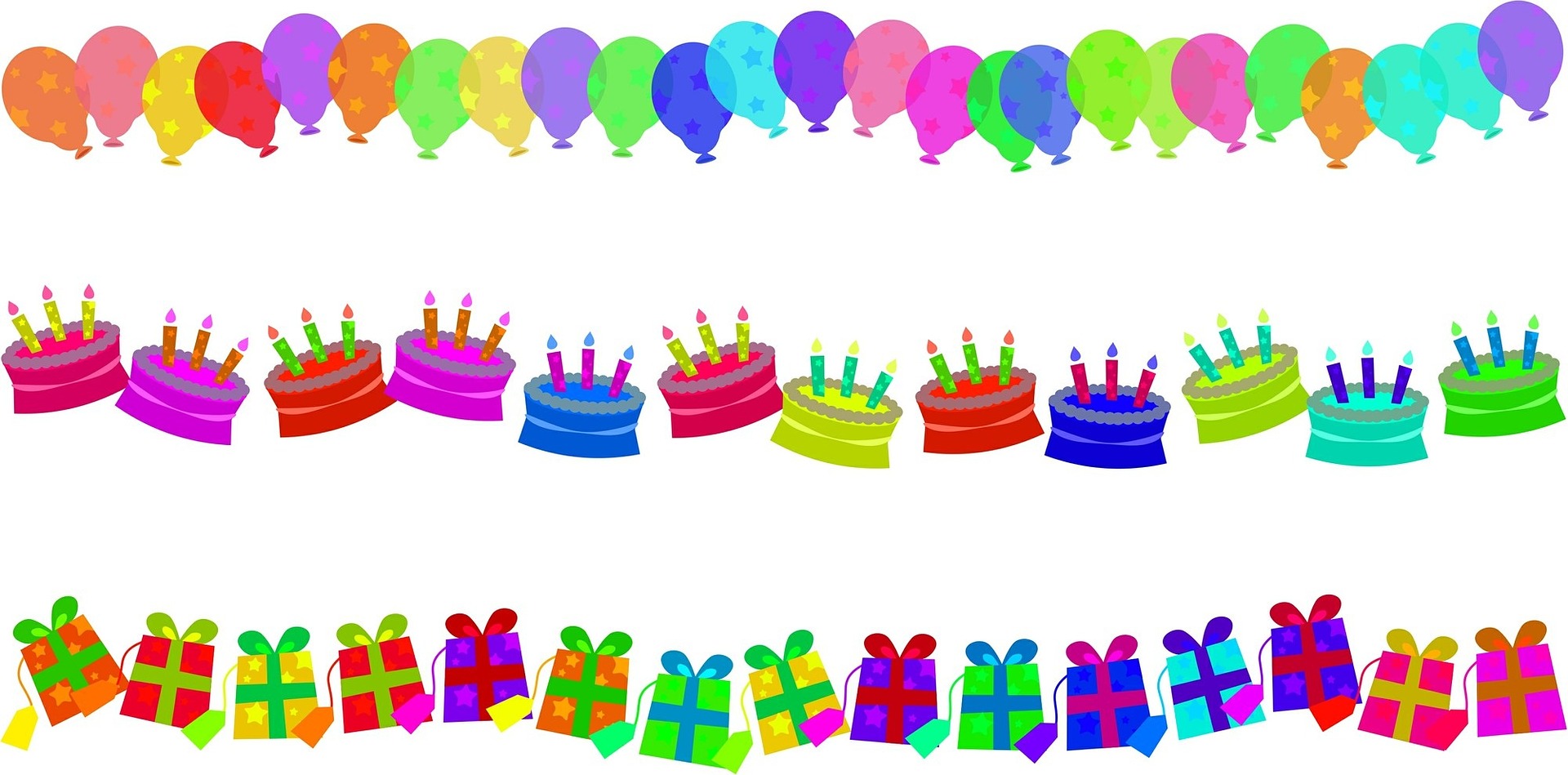 Lisa might feel scared about talking to Mark, but she is brave and feels good when she is friendly.
Mark’s Mommy makes special treats for Mark’s birthday. After brave talking, Lisa has a special treat!
8
9